Zevenbergen: Zorg zonder beperking
Zevenbergen in het brede zorglandschap
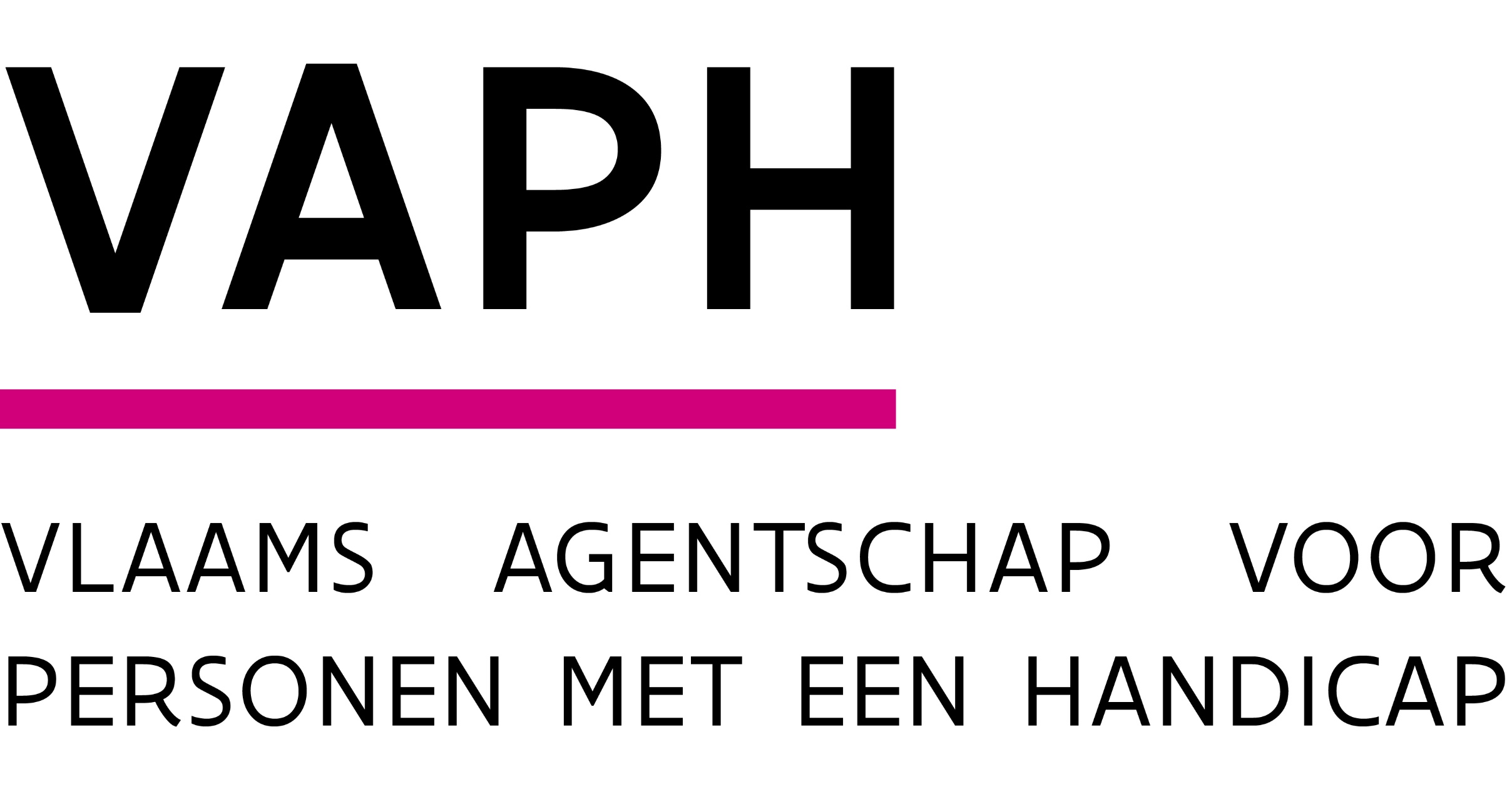 Door het Vlaams Agentschap voor Personen met een Handicap vergunde en erkende voorziening
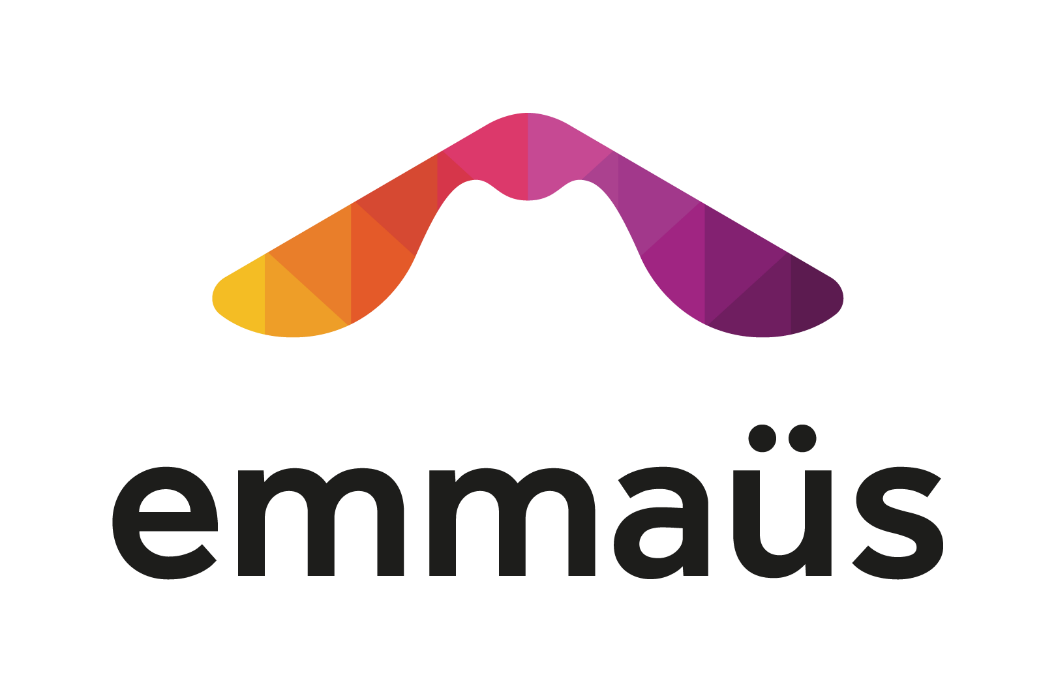 Zevenbergen: 4 sites
Villa Praline in Bonheiden
Home Marjorie in Heist-op-den-Berg
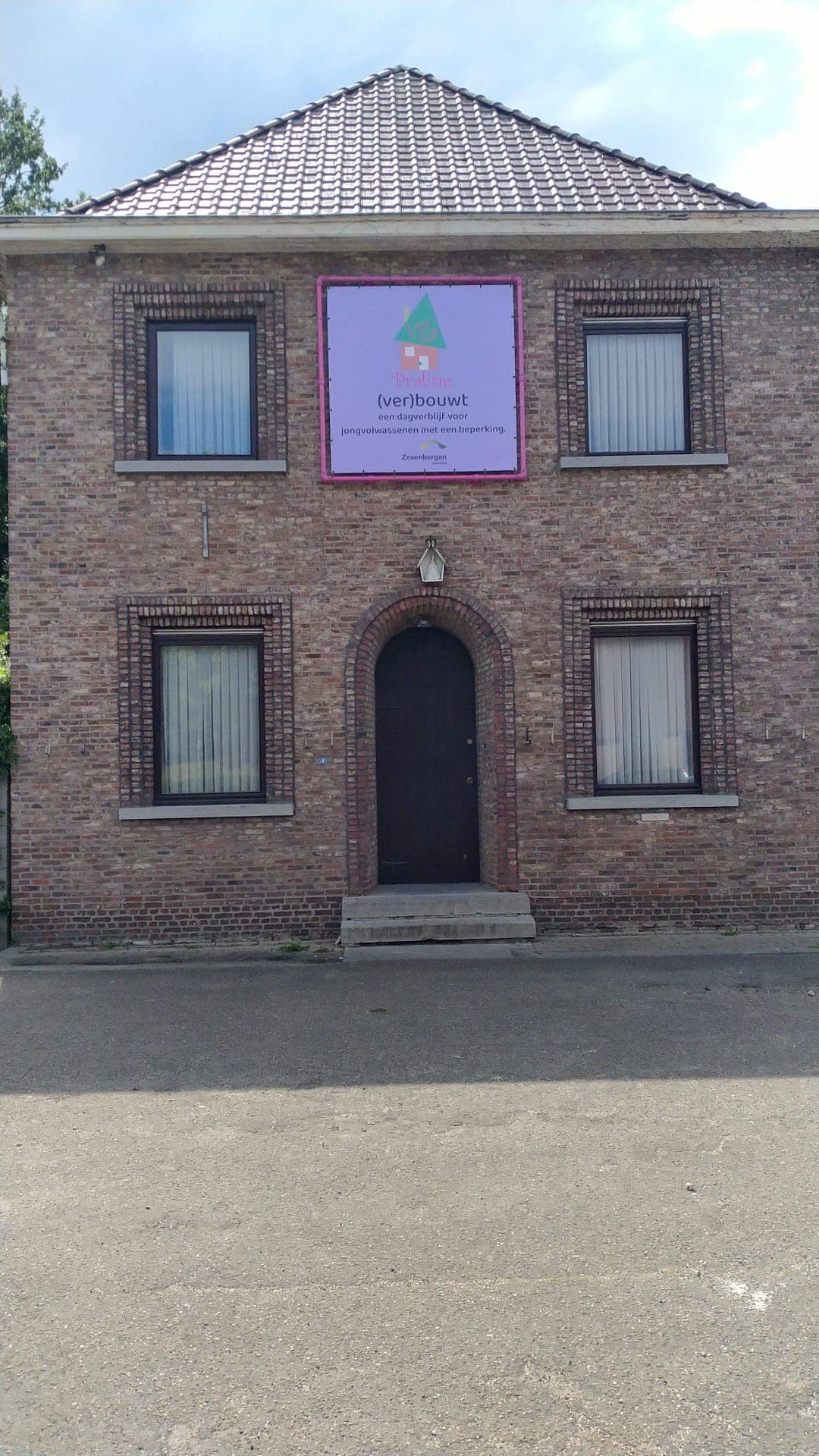 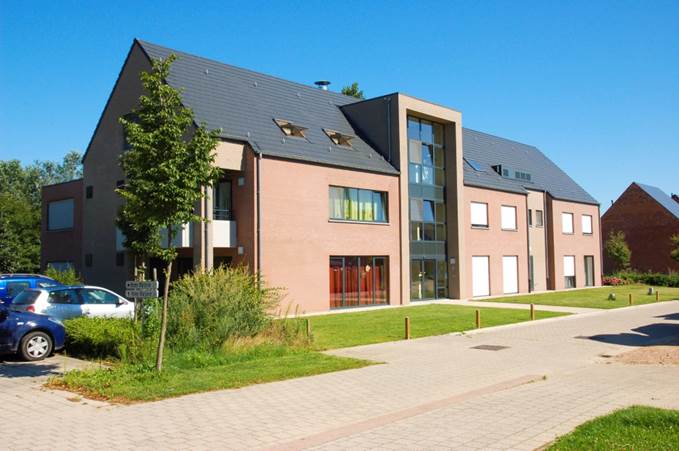 28 plaatsen verblijf en dagopvang, Ziekte van Huntington, NAH
Dagcentrum voor jongvolwassenen vanaf 16 jaar met een verstandelijke beperking
Zevenbergen: 4 sites
Ranst: 240 cliënten
Duffel: 60 cliënten
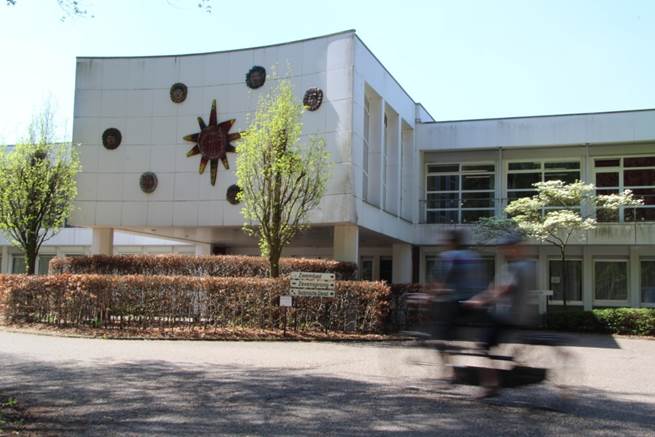 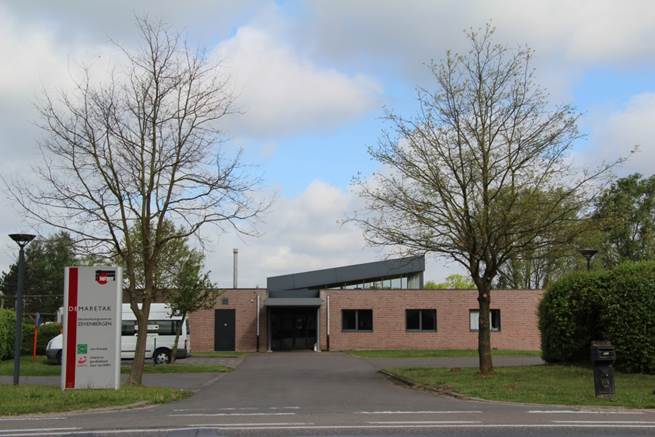 DOELGROEP ZEVENBERGEN-RANST EN DE MARETAK-DUFFEL

Zevenbergen biedt diverse vormen van zorg en ondersteuning aan voor kinderen, jongeren en volwassenen met een verstandelijke beperking, maar vaak in combinatie met 
bijkomende motorische, sensorische of gedrags- en emotionele stoornissen.
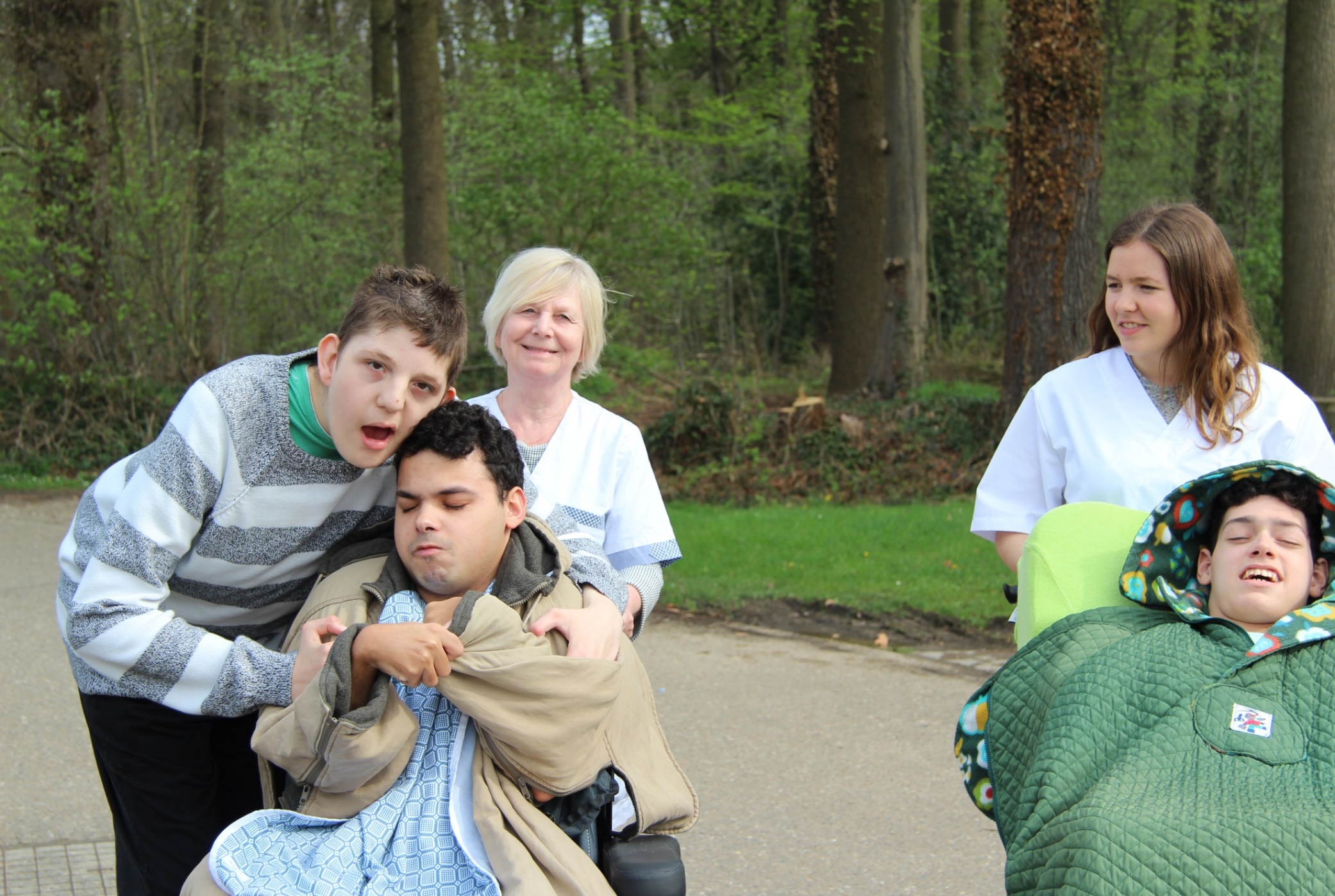 Medische Dienst Zevenbergen
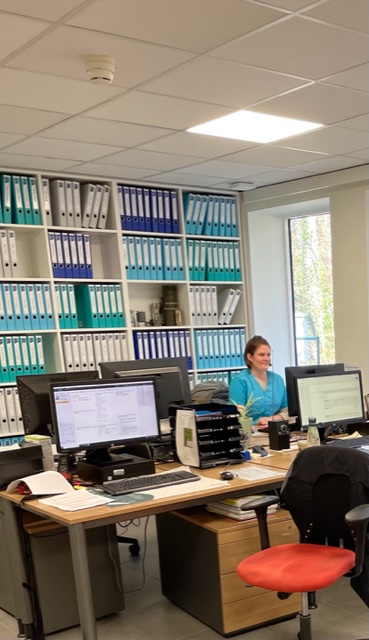 6 verpleegkundige – dagelijkse opvolging
4 huisartsen – toeren 2x/week
Logistieke mederwerkster

Consultaties specialisten (psychiater, neuroloog, orthopedist, tandarts, dermatoloog, oogarts)
wachtsysteem
Wachtsysteem: 
Tot nu toe 7/7 24/24u wacht door eigen verpleegkundige en arts
Permanentie (orthopedagogen, stafmedewerkers) elke dag van 8-21u
21-8u nachtwacht ( soms verpleegkundige)

Vanaf  februari: 
Eigen arts oproepbaar van ma –vr 24/24
zat/zon verpleegkundige 24/24 + wachtpost

Vanaf 2024: enkel permanentie+wachtpost

Palliatieve situaties via eigen wachtsystem ad hoc
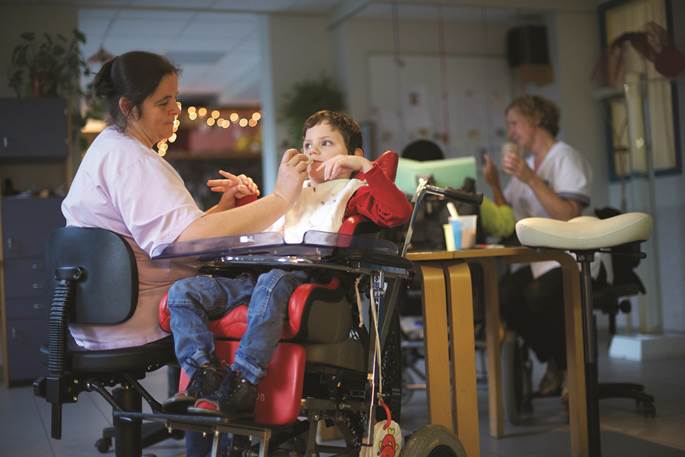 permanentie
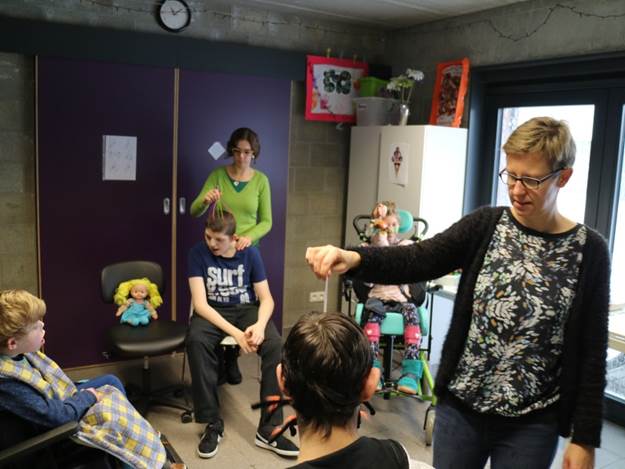 Permanentie ontvangt wachtarts

Begeleid naar de woning

Kan indien gewenst al een CRP prikken (Orion quick read go)

Geeft toegang tot dossier en noodapotheek
Vaak voorkomende problemen
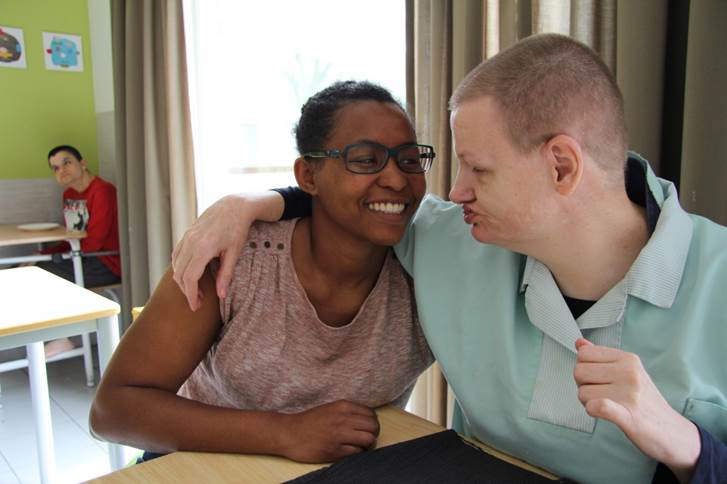 constipatie (stoelgangsschema)
luchtweginfecties
epilepsie (noodmedicatie)
gedrag/onrust (noodmedicatie)
Medicatiefouten
Hechting (al dan niet onder lichte sedatie)


Handboek om meest voorkomende kwaaltjes zelf te beoordelen en op te lossen
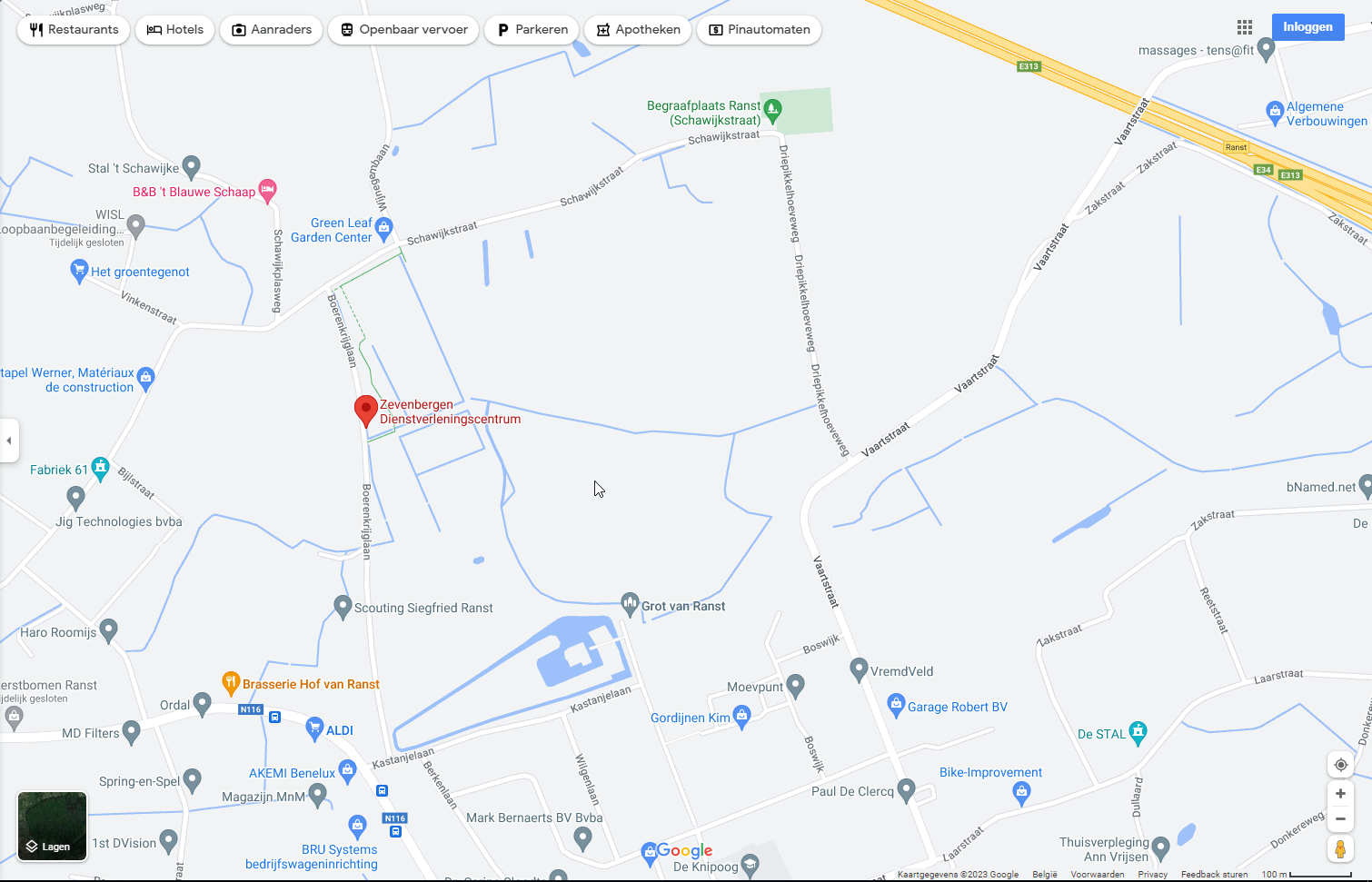 Op weg naar Zevenbergen
Via Kastanjelaan
Via Schawijkstraat
2/13/2023
Via Kastanjelaan
U rijdt de Boerenkrijglaan in langs de Kastanjelaan.
U rijdt voorbij de scouts lokalen linkerhand
U rijdt onze personeelsparking voorbij langs uw linkse kant.
Inrit personeelsparking: deze rijdt u voorbij.
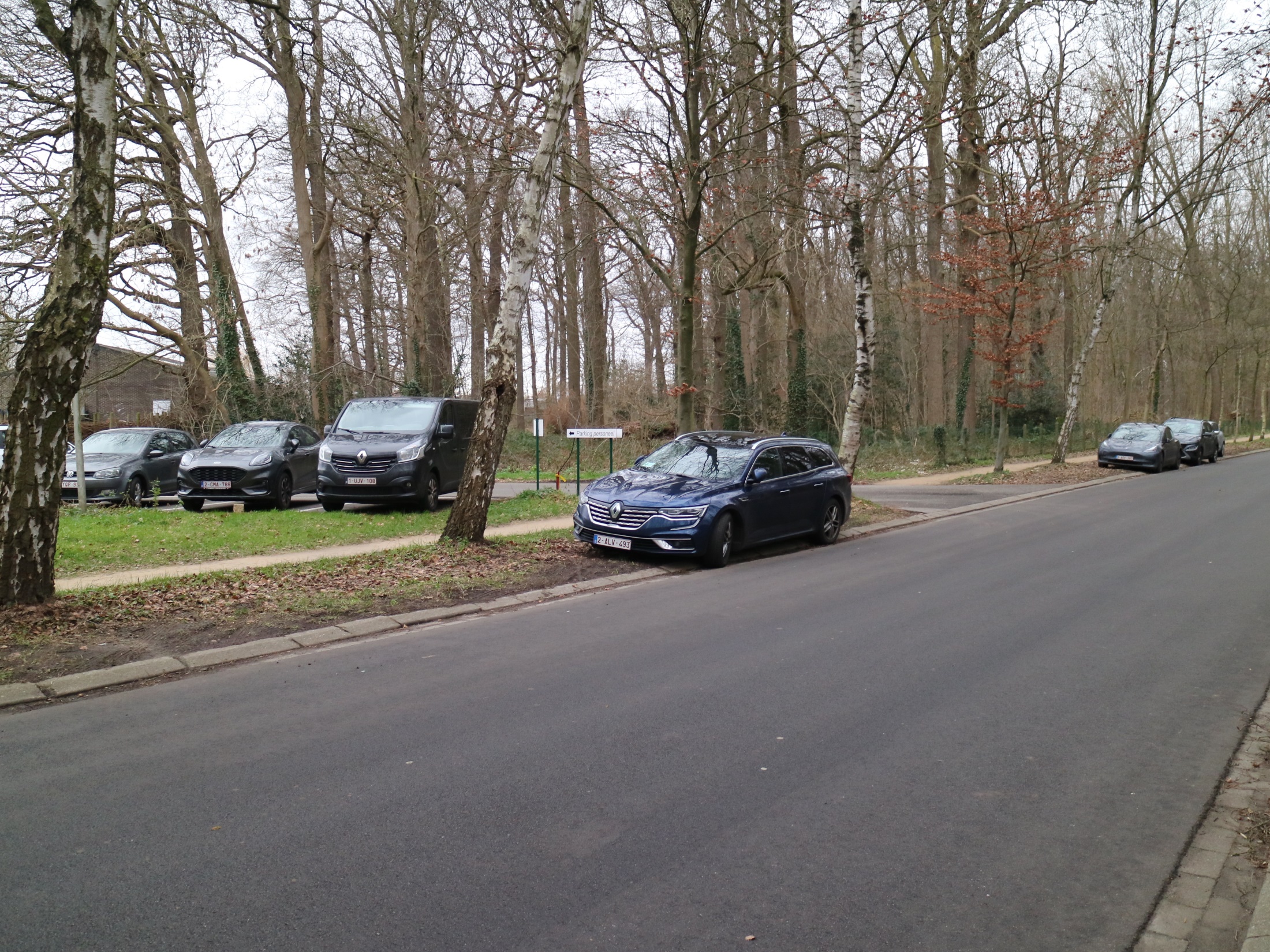 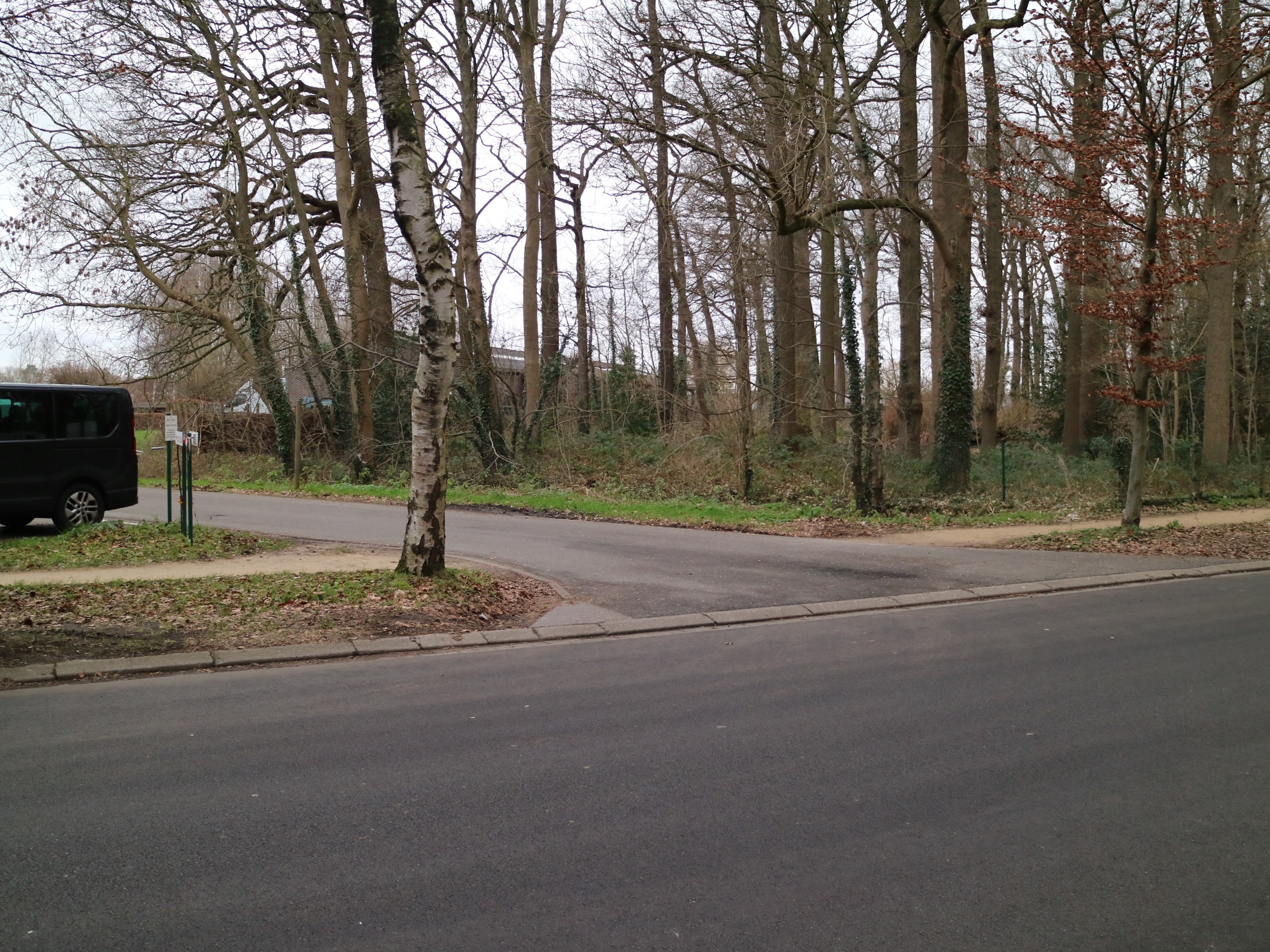 Via Kastanjelaan
Enkele meters verder bevindt zich, aan uw linkse kant, de inrit van de bezoekersparking van Zevenbergen.
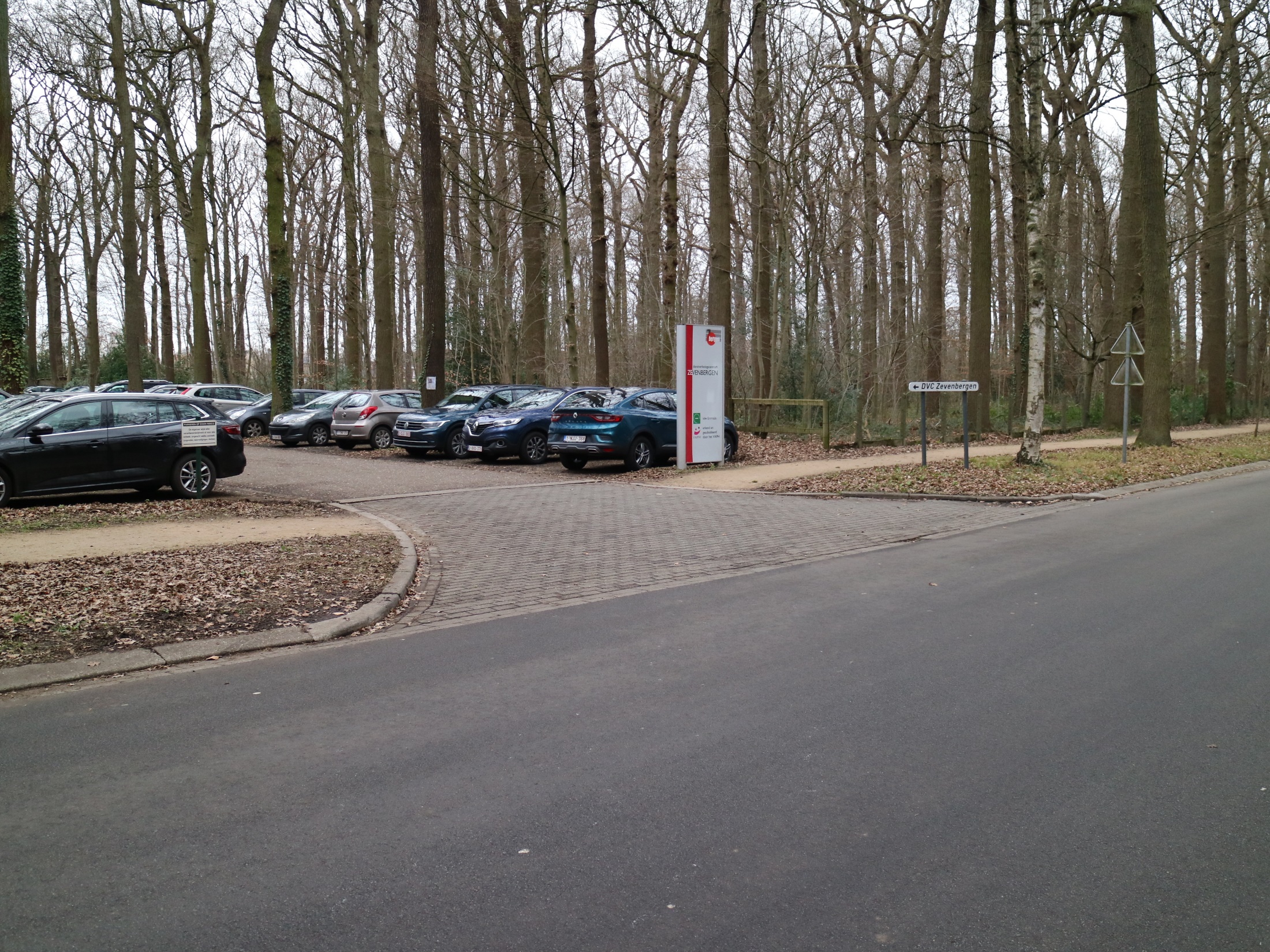 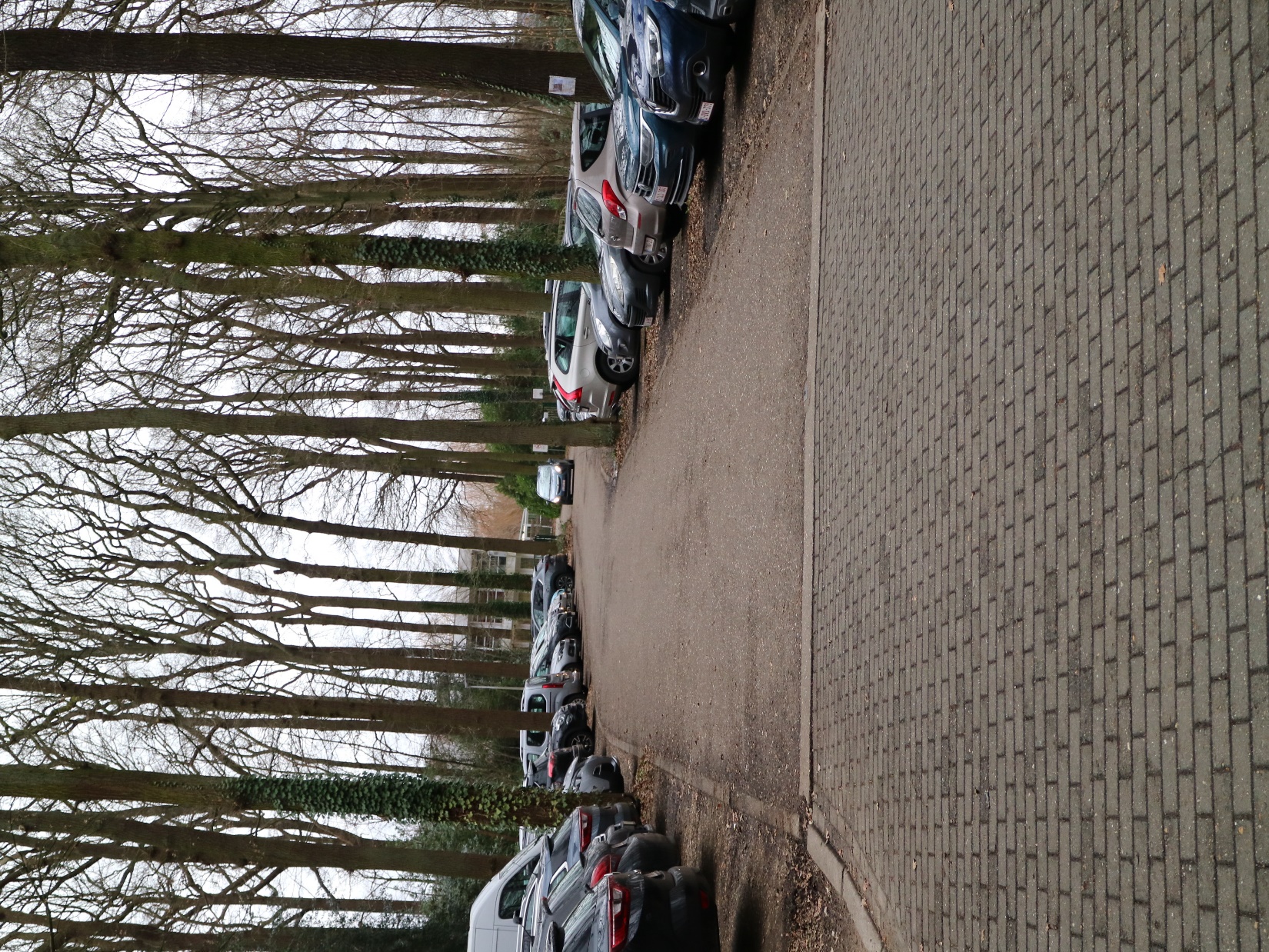 Via Kastanjelaan
De groene poort opent automatisch
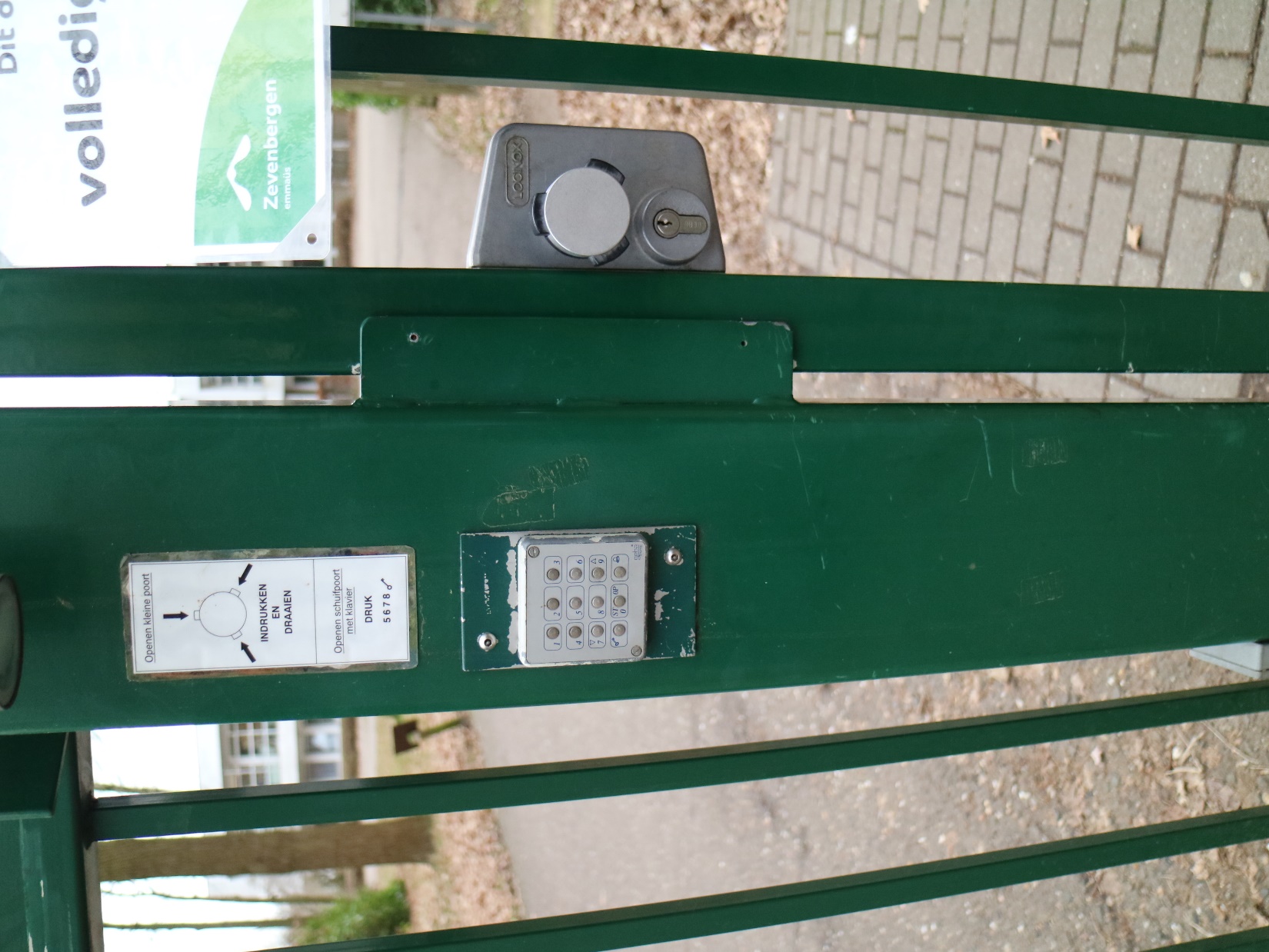 Via Kastanjelaan
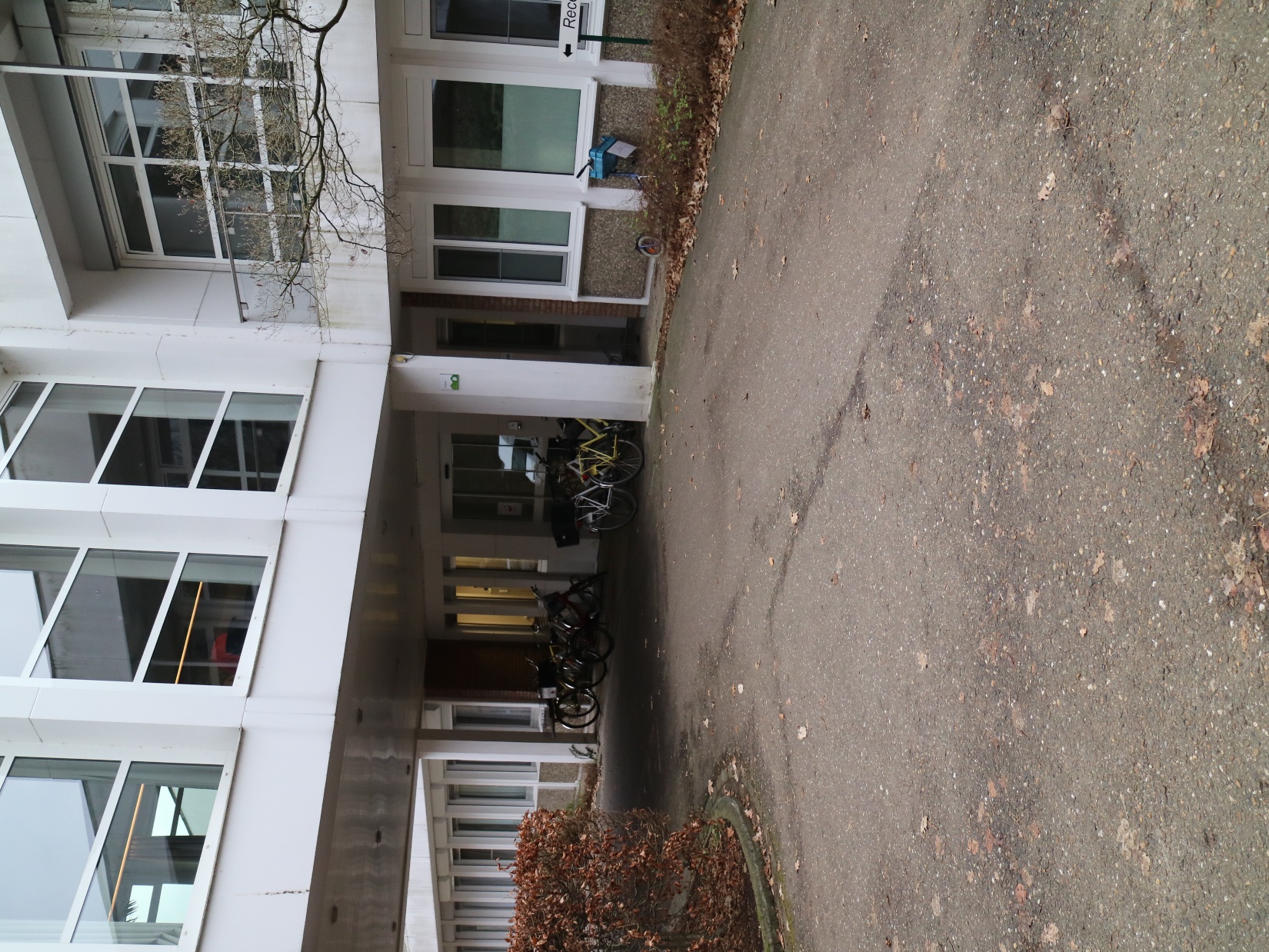 Via Kastanjelaan
Als u beide schuifdeuren bent gepasseerd, komt u aan de receptie aan.
Een receptioniste of de permanentie of een medewerker van de nacht helpen u verder.
Indien niemand aanwezig, drukt u op het belletje.
Bel hier indien niemand aanwezig.
Via Kastanjelaan
De medische dienst bevindt zich rechts van de receptie.
Medische dienst Zevenbergen
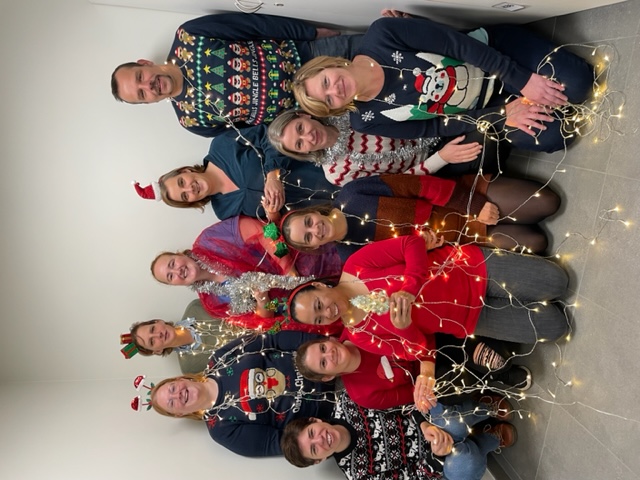 Bedankt!